Potenzfunktionen - Überblick
Potenzfunktionen
1. Potenzfunktionen mit geraden natürlichen Exponenten
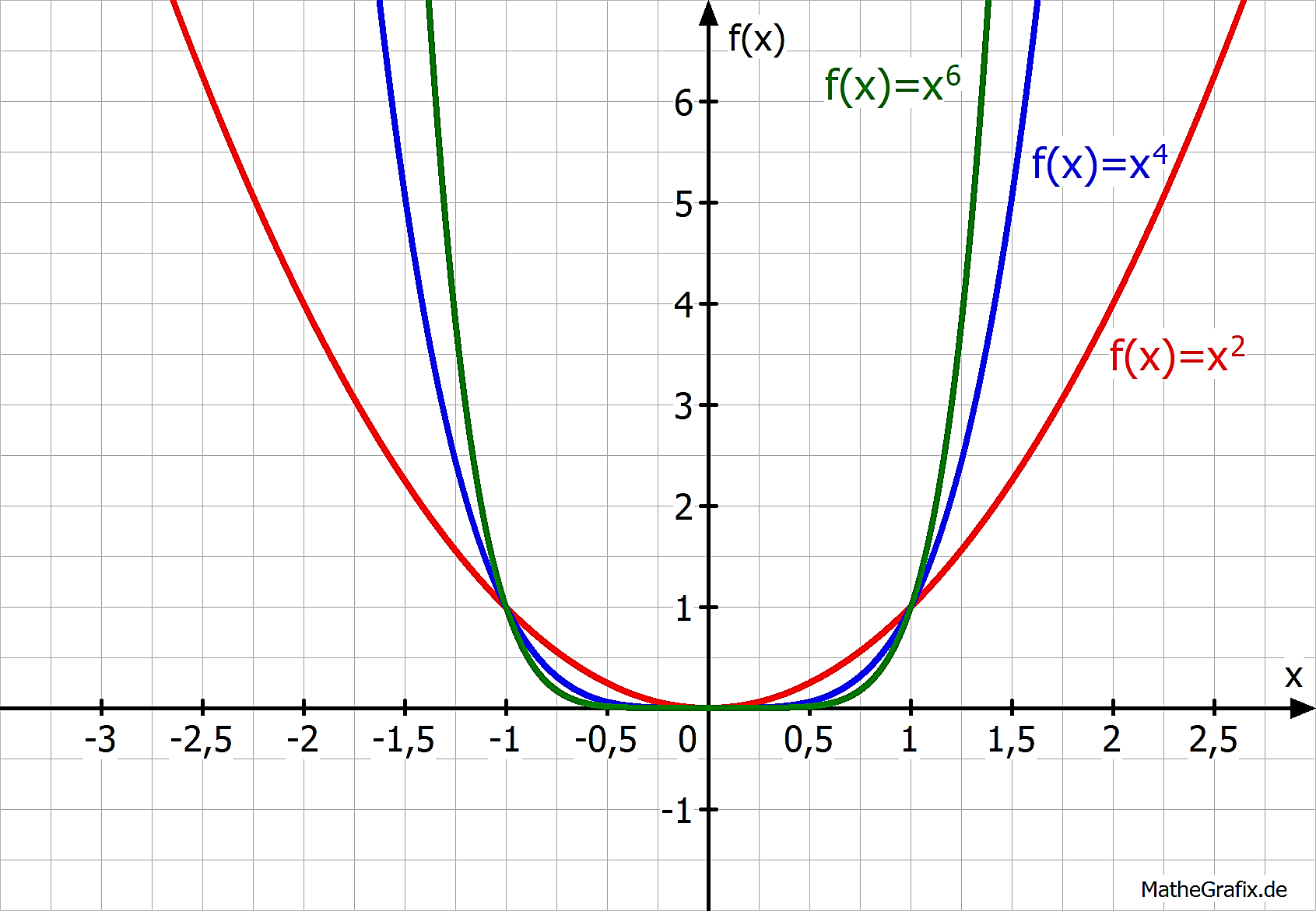 2. Potenzfunktionen mit ungeraden natürlichen Exponenten
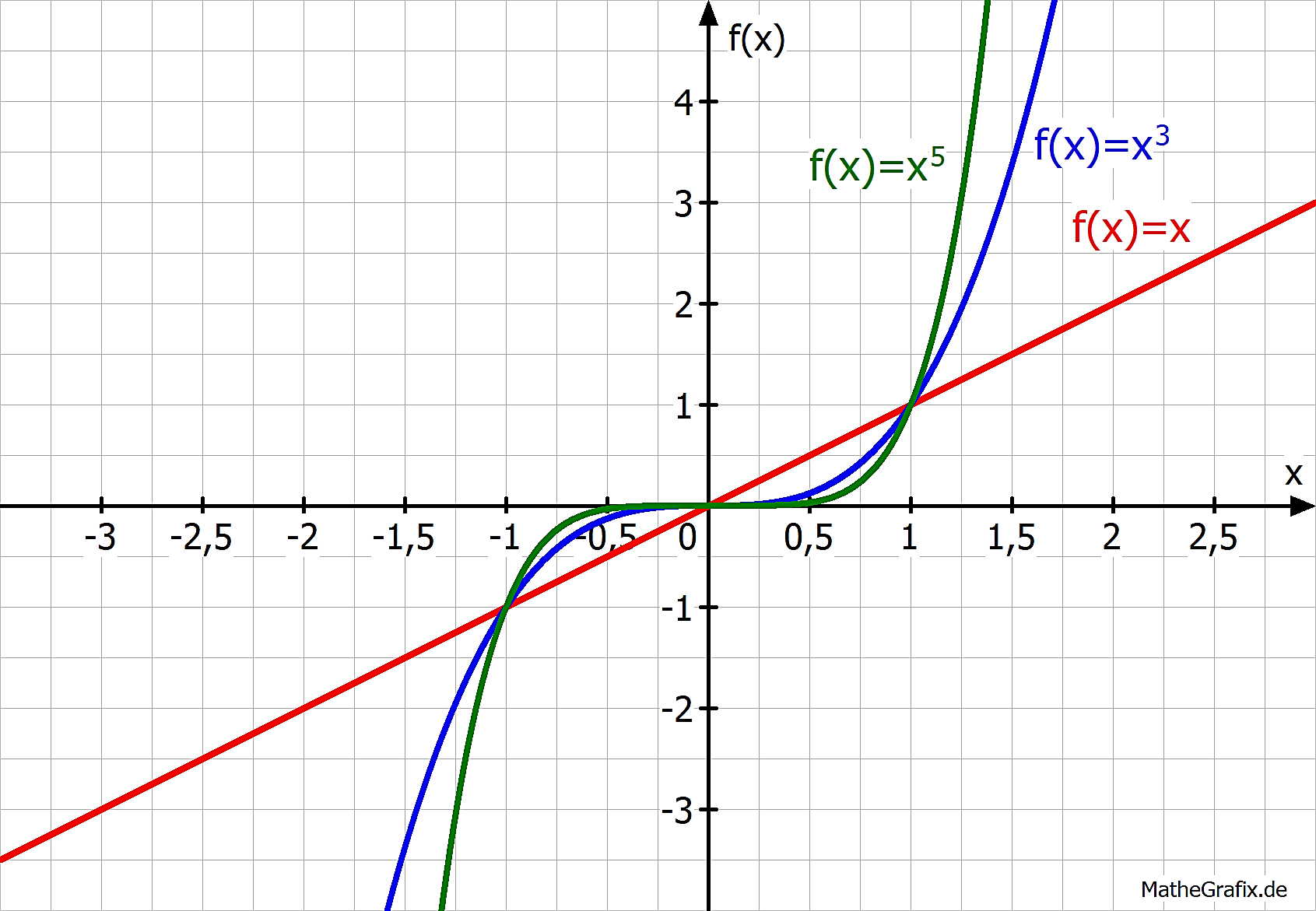 3. Potenzfunktionen mit geraden negativen Exponenten
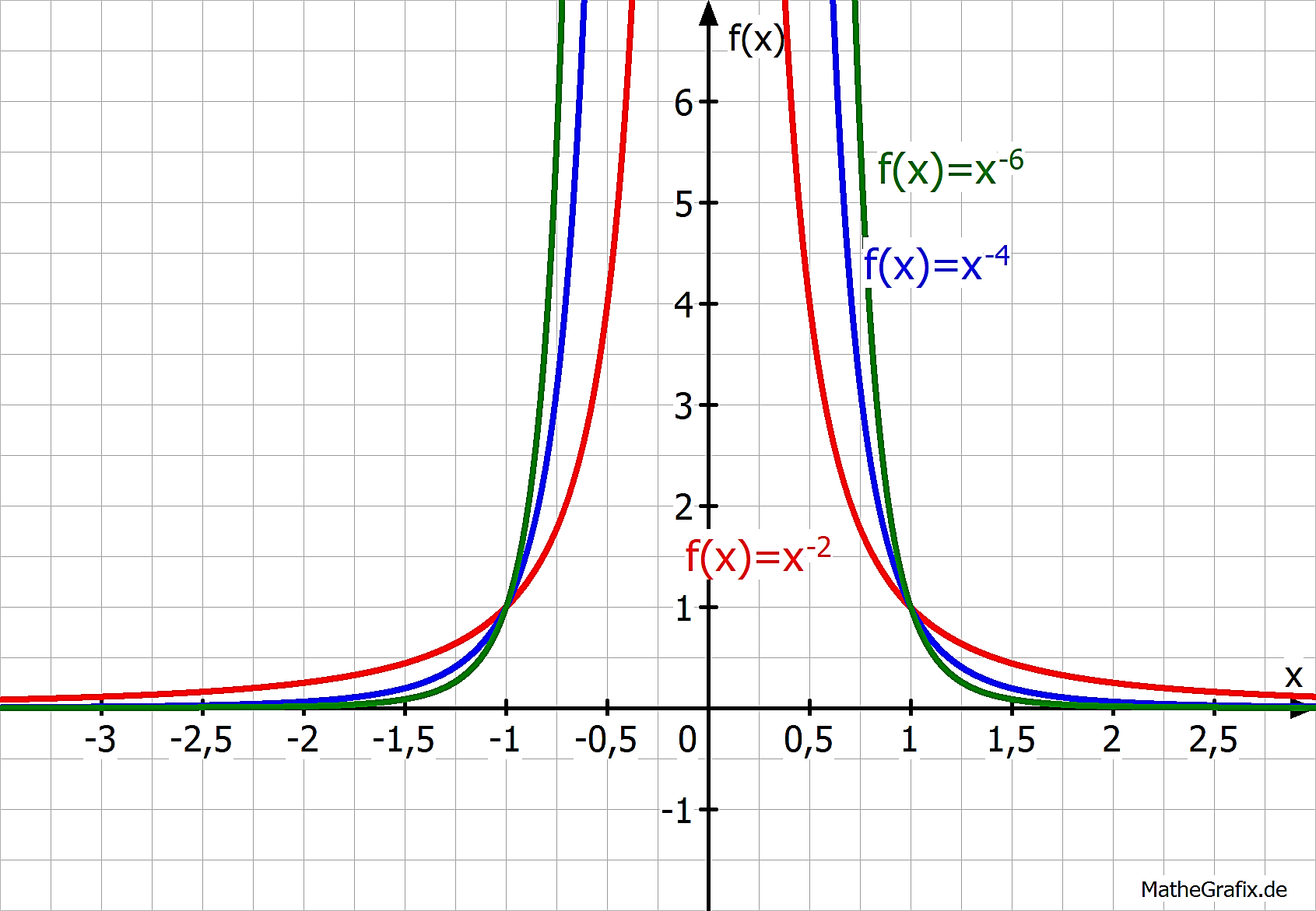 4. Potenzfunktionen mit ungeraden negativen Exponenten
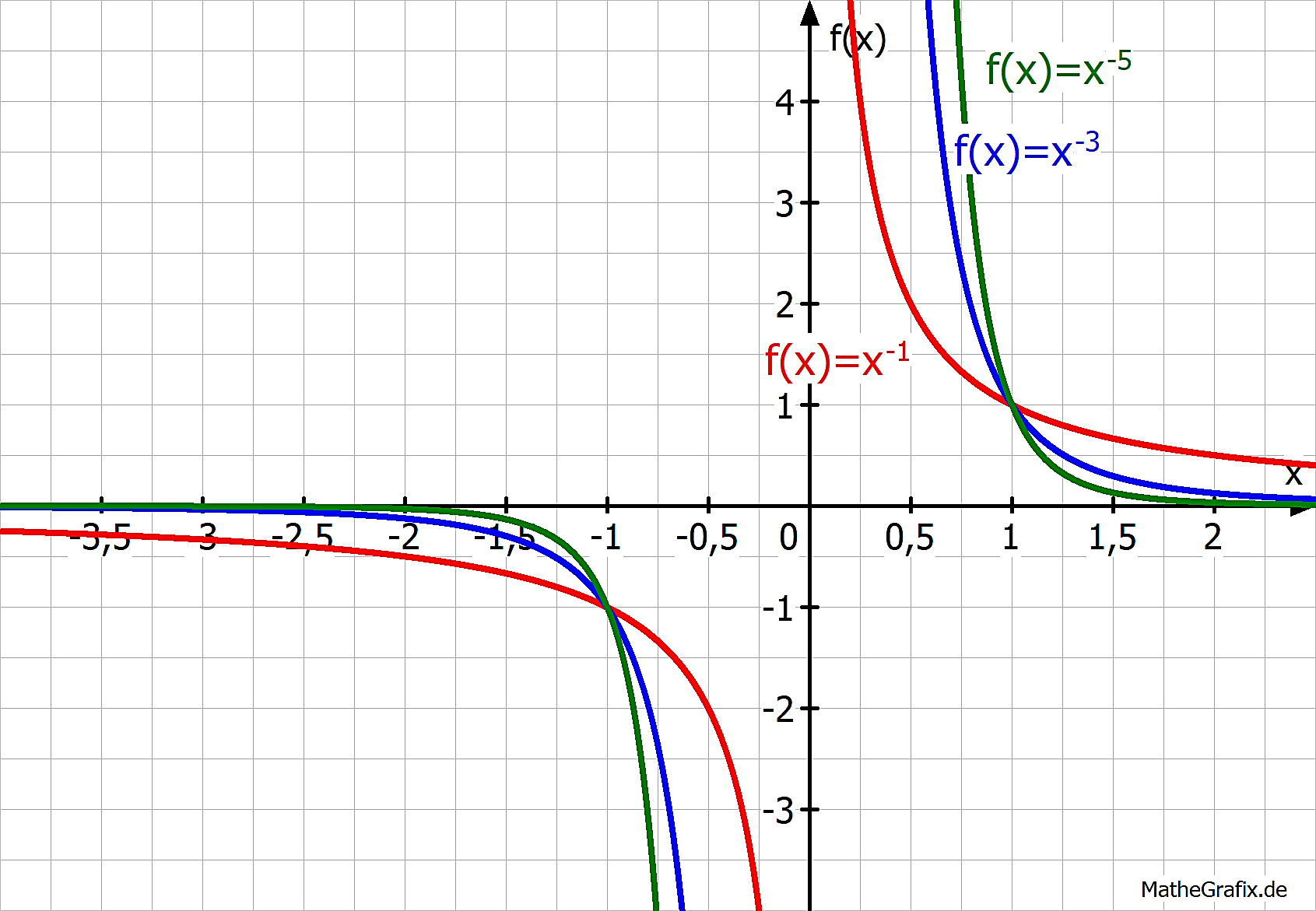 5. Wurzelfunktionen: Potenzfunktionen mit rationalen Exponenten
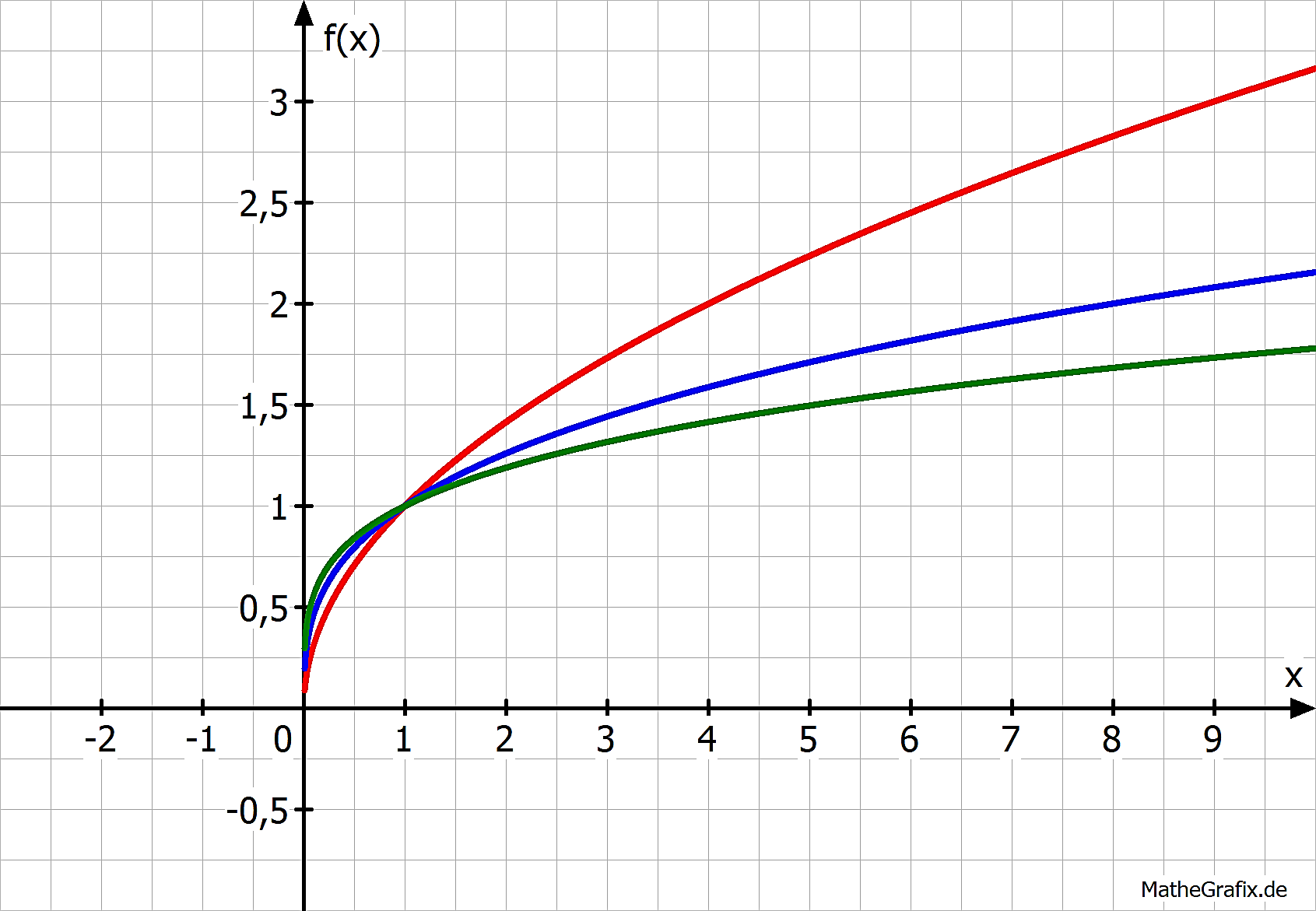